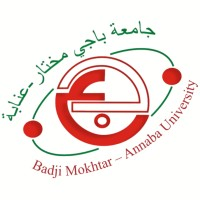 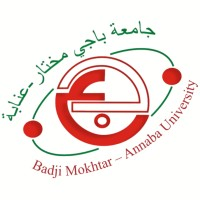 وزارة التعليم العالي والبحث العلميجامعة باجي مختار –عنابة-كلية العلوم الاقتصادية، التجارية وعلوم التسييرقسم العلوم الماليةمقياس :المعايير الشرعية للمؤسسات المالية الإسلاميةسنة ثالثة ليسانس تمهيني مالية وصيرفة إسلاميةالمحاضرة الرابعة: المجموعة الأولى: المعاوضات
من إعداد الدكتورة:  بارة سهيلة – أستاذ(ة) محاضر(ة)- أ-
السنة الجامعية: 2021-2022
مكونات المعاوضات
03
البيوع
8-10-11-30-20-27
01
1-العملات
02
2-9-14-15-19-22-28-34-23-42-46
الإجارات
المصارفات
1- البــيـــوع
التورق
السلم والسلم الموازي
بيوع السلع في الأسواق المنظمة
المؤشرات
الاستصناع والاستصناع الموازي
المرابحة للآمر بالشراء
08
10
11
30
20
27
08
المرابحة للآمر بالشراء
يهدف  هذا المعيار إلى بيان الأسس والأحكام الشرعية للمرابحة والمراحل التي تمر بها عملياتها بدءا بالوعد وانتهاء بتمليك العميل السلعة
4
تاريخ إصدار المعيار:صدر هذا المعيار بتاريخ 16 ماي 2002,
10
السلم والسلم الموازي
يهدف  هذا المعيار إلى بيان ا والأحكام والضوابط الشرعية التي يجب أن تراعيها المؤسسات المالية الإسلامية في عمليات السلم والسلم الموازي من حيث عقده ومحله، وما يطرأ عليه من التصرفات، سواء في جالة إمكان التسلم وتعذره، وكذلك حكم إصدار صكوك السلم,
9
محتوى المعيار
نطاق المعيار
عقد السلم
محل السلم
ما يطرأ على السلم
تسليم المسلم فيه
السلم الموازي
إصدار صكوك السلم
10
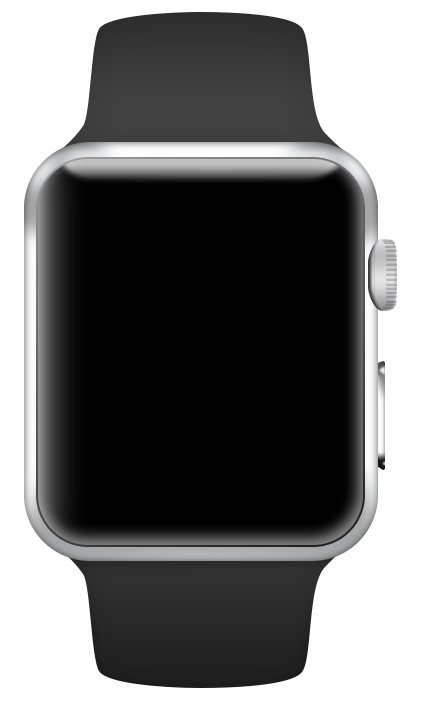 يتناول هذا المعيار السلم والسلم الموازي، سواء أكانت المؤسسة مشترية أم بائعة.ولا يتناول إصدار صكوك السلم حيث إنها ضمن معيار صكوك الاستثمار ولا يتناول الاستصناع حيث إن له ً معيارا خاصا به
نطاق المعيار
Quis nostrud exerci tation ullamcorper nibh euismod.
عقد السلم
صيغة عقد السلم
الإطار العام لعقود السلم
البيع
السلف
يجوز
أي لفظ يدل على بيع موصوف في الذمة بثمن عاجل
إذا تم إبرام عقد السلم بناءا على مذكرة تفاهم أصبحت المذكرة جزء من العقد
السلم
التفاوض على إنشاء عقود السلم
ان يعد إطار عام أو اتفاقية أساسية
12
رأس مال السلم وشروطه
05
06
01
02
03
04
يشترط قبض رأس مال السلم في مجلس العقد
لا يجوز أن يكون الدين رأس مال السلم
يجوز أن تكون عينا من المثليات
يجوز أن تكون من القيميات
يجوز أن تكون منفعة عامة لعين معينة
يشترط 
ان
 يكون
 معلوما
ويجوز تأخيره ليومين أو ثلاثة بحد أقصى ولو بشرط، على ألا تكون مدة التأخير مساوية أو زائدة عن أجل تسليم المسلم فيه
يشترط عدم تحقق الربا
يعتبر تسليم العين التي هي محل المنفعة قبضا معجلا لرأس المال
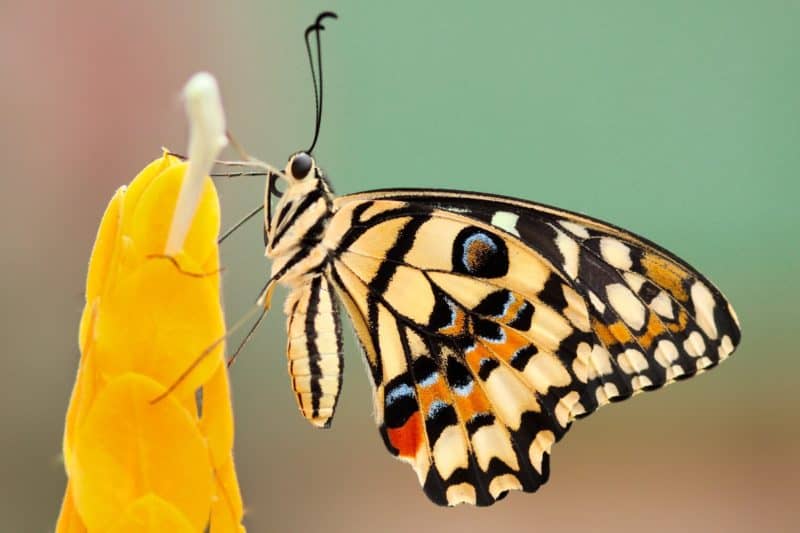 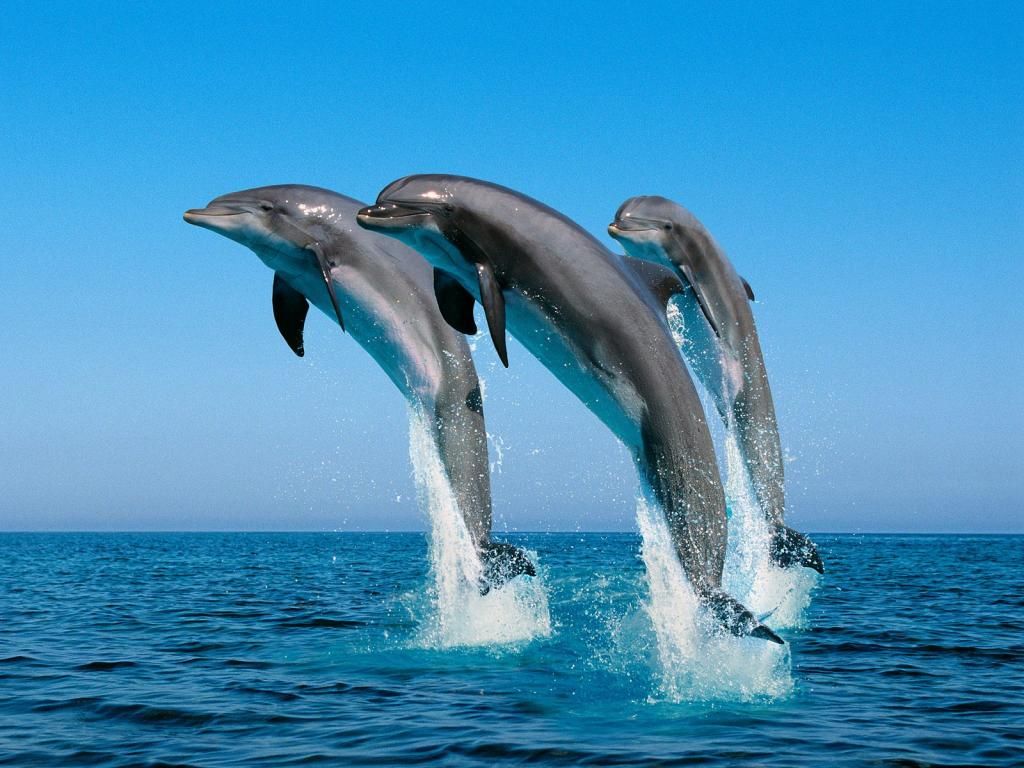 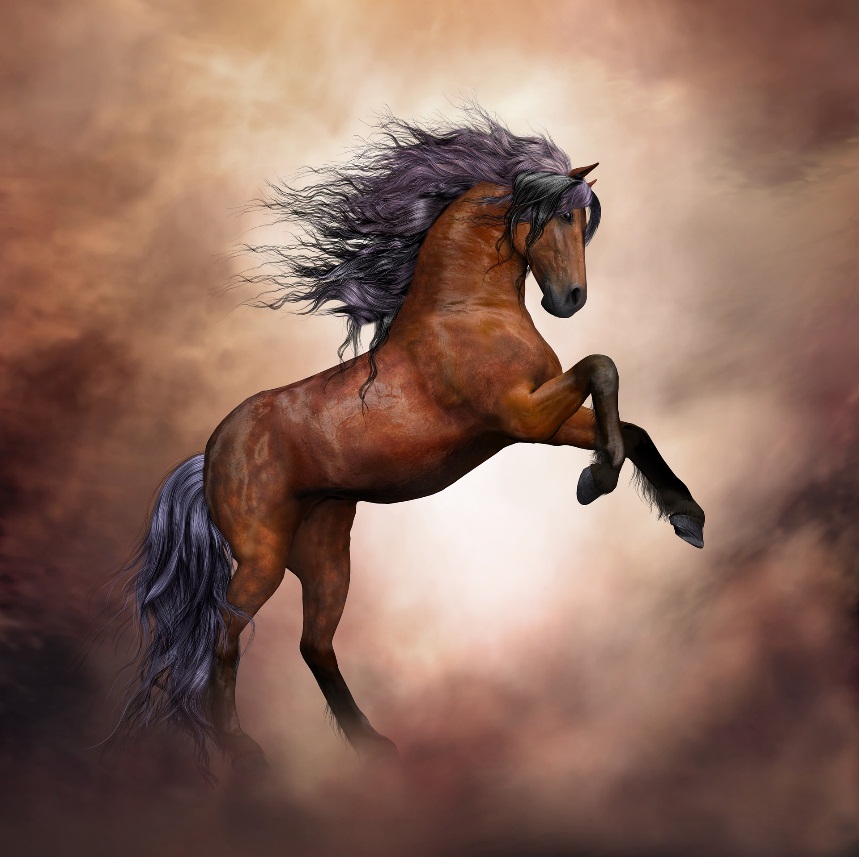 المثليات
- المزروعات
-العدديات المتقاربة
المصنوعات لشركات لها منتجات لا تتفاوت أحادها ومنضبطة بعلامات تجارية ومواصفات قياسية ومتوافرة.
المسلم فيه وشروطه
يجوز
يعد من العدديات المتقاربة
لا يجوز السلم في :
معين
01
ما لا يثبت في الذمة
02
ما لا ينضبط بالوصف
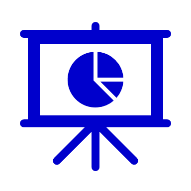 03
اشتراط أن يكون من منتجات أرض معينة
04
نقودا أو ذهبا أو فضة إذا كان رأس مال السلم نقودا او ذهبا أو فضة
05
شروط المسلم فيه
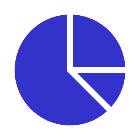 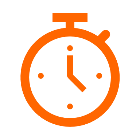 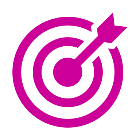 مما ينضبط في الوصف
يثبت في الذمة 
معلوما
-معرفة مقدار المسلم فيه
-عدم وجوده في محله
-يكون أجل تسليم المسلم فيه معلوما (لا مانع من تحديد آجال محددة بشرط تعجيل رأس مال السلم كله)
الأصل أن يحدد محل تسليم المسلم فيه
فإذا سكت المتعاقدان عن ذلك اعتبر مكان العقد، إلا إذا تعذر ذلك فيصار في تحديده إلى العرف
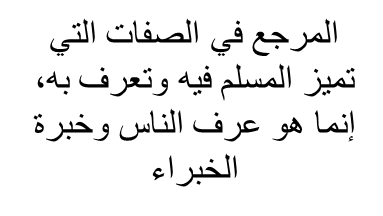 02
01
03
توثيق المسلم فيه
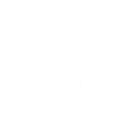 غيرهما
03
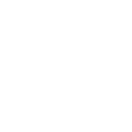 02
بالكفالة
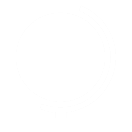 01
بالرهن
ما يطرأ على السلم
3
2
1
استبدال المسلم فيه
الإقالة في السلم
يجوز:
-غير النقد
-بعد حلول الأجل
-دون اشتراط ذلك في العقد
-يكون البدل صالحا لأن يجعل مسلما فيه
-لا تكون القيمة السوقية للبدل أكثر
بيع المسلم فيه قبل قبضه
تجوز باتفاق الطرفين
-كله في مقابل استرداد رأس المال كله
-في جزء من المسلم فيه نظير استرداد ما يقابله من رأس المال
لا يجوز
تسليم المسلم فيه
1
2
3
يجب على المسلم
تسليم المسلم فيه:
عند حلول أجله,- على ما يقتضيه العقد من الصفة والقدر, 
ب-قبوله: إذا كان مطابق للمواصفات
إذا عرض البائع التسليم بصفة أجود لزم السلم قبوله,
إذا عرض البائع التسليم بما هو دون المواصفات فإنه يحق للمسلم أن لا يقبله ويجوز للطرفين أن يتصالحا على القبول ولو مع الحط من الثمن,
إذا لم يتوافر المسلم فيه فإن المسلم بالخيار بين ما يأتي
-لا يجوز التسليم من نوع آخر ولو من جنس المسلم فيه إلا على أساس الاستبدال بشروطه
-يجوز التسليم قبل الأجل بشرط
-إذا عجز المسلم إليه عن التسليم بسبب إعساره فينظر إلى ميسرة,
-لا يجوز الشرط الجزائي عند التأخير في تسليم المسلم إليه,
-أن يصبر حتى يتوافر
-أن يفسخ العقد,
-يجوز الاستبدال,
للمسلم 
أن يعقد 
سلما موازيا
مستقلا من طرف ثالث
للمسلم إليه
أن يعقد 
سلما موازيا
السلم الموازي 
يجوز
تاريخ إصدار المعيار:صدر هـذا المعيار بتاريخ 23 ماي 2001
يهدف هذا المعيار إلى بيان الأحكام والضوابط الشرعية التي يجب أن تراعيهاالمؤسسات المالية الإســلامية في عمليات الاستصناع والاستصناع الموازي منحيث عقده ومحله وما يطرأ عليه من التصرفات وتنفيذه والإشراف على التنفيذ dolor sit.
معيار 11 الاستصناع والاستصناع الموازي
Circle
Continuous
تسليم المصنوع والتصرف فيه
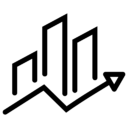 6
1
نطاق المعيار
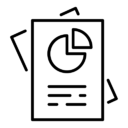 الاستصناع والاستصناع الموازي
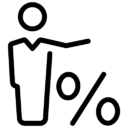 5
2
الإشراف على التنفيذ
عقد الاستصناع
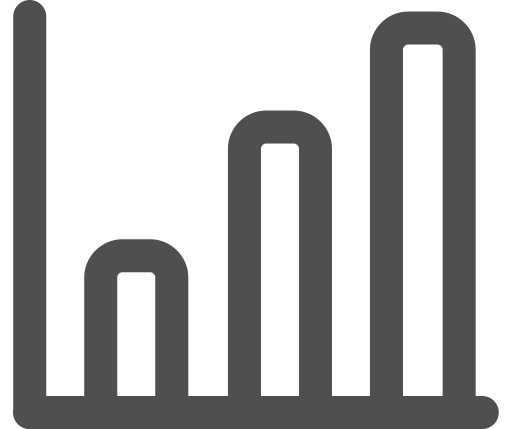 4
ما يطرأ على الاستصناع
3
محل الاستصناع وضماناته
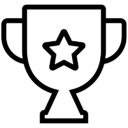 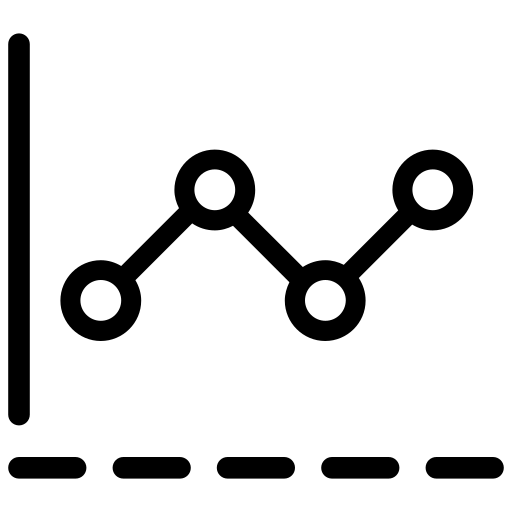 نطاق المعيار
الاستصناع والاستصناع الموازي
صكوك الاستصناع
مشترية أو بائعة
01
02
03
سواء كانت المؤسسات
يتناول
لا يتناول
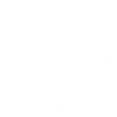 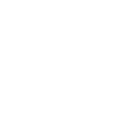 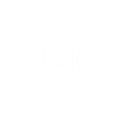 عقد الاستصناع
صفة عقد الاستصناع وشروطه:


-شروطه: (جنس الشيء المستصنع، نوعه، قدره، أوصافه المطلوبة، معلومية الثمن، تحديد الأجل)

-ملزم
إبرام عقد الاستصناع مباشرة أو بعد المواعدة:

يجوز لو لم يسبق ذلك تملك المؤسسة للمبيع أو للموارد المكونة له,

يجوز أن تستفيد المؤسسة من عرض الأسعار الذي يحصل عليه العميل,

لا يجوز أن يكون دور المؤسسة تمويل عقد الاستصناع الذي أبرم
24
Single Timeline
ثمن الاستصناع
-   تأجيل ثمن الاستصناع 
تقسيطه لأقساط معلومة بآجال,
 أو تعجيل دفعة مقدمة وتسديد باقي الثمن على دفعات (يجوز ربط الأقساط بمراحل الإنجاز إذا كانت تلك المراحل منضبطة في العرف ولا ينشأ عنها نزاع,
أن يكون معلوما:
نقودا ،عينا، منفعة,
-المنفعة: (منفعة عين أخرى، أو منفعة المصنوع نفسه)
وهي تصلح للتطبيق في حالة منح الجهات الرسمية عقود امتياز نظير الانتفاع بالمشروع لمدة معينة
أن يشترط الصانع على المستصنع أن يؤدي من الثمن المؤجل بقدر ما أنجزه من العمل
يشترط
يــجـوز
يــجــوز
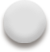 صفة عقد الاستصناع وشروطه
لا يجوز
لا حاجة إلى إعادة إيجاب وقبول بعد الصنع
اشتراط الصانع البراءة من العيوب
أن تتم عقود وإجراءات الاستصناع بصورة تجعل العملية تشبه التمويل الربوي
أن يكون الصانع جهة مملوكة للمستصنع بنسبة الثلث فأكثر
أن يكون طالب الاستصناع هو نفسه الصانع
التواطؤ على شراء المؤسسة من الصانع مصنوعات أو معدات بثمن حال وبيعها إليه بثمن مؤجل أزيد
26
أحكام المصنوع
5
يجوز أن يشترط في عقد الاستصناع أن يتم الصنع من المؤسسة نفسها
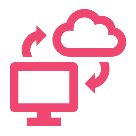 4
لا يختص المستصنع بالمواد القائمة لدى الصانع لإنجاز الصنع
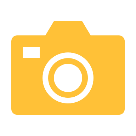 3
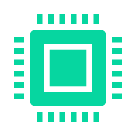 لا يجوز أن يكون محل الاستصناع شيئا معينا بذاته
2
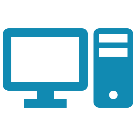 مما ينضبط بالوصف
1
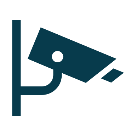 فيما تدخله السلعة وتخرجه عن حالته الطبيعية
يجوز للصانع تسليم:
ما صنعه هو قبل هو قبل عقد الاستصناع ,
أو ما صنعه غيره إذا لم يشترط عليه الصنع بنفسه (ولا يتخذ ذلك ذريعة لتأجيل البدلين في
    بيع موصوف في الذمة غير مقصود صنعه,
يجب على الصانع إنجاز العمل :
-في المدة المتفق عليها,
-في المدة المناسبة التي تقتضيها طبيعة العمل
1
2
أحكام المصنوع
4
3
يجوز تحديد مدة :
-لضمان عيوب التصنيع ,
-الإلتزام بالصيانة,
يجوز الاستصناع في المباني لإقامتها على أرض معينة ,
ما يطرأ على الاستصناع 
التعديلات والإضافات والمطالبات الإضافية
ابة
الا
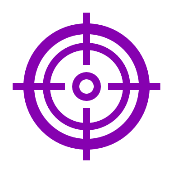 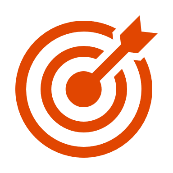 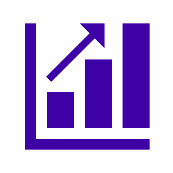 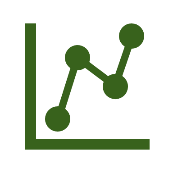 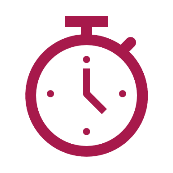 1
5
2
4
3
يجوز اتفاق الصانع والمستصنع بعقد الاستصناع على
لا يجوز الزيادة لتمديد أجل السدد
يجوز النص في العقد على أن مقابل التعديلات او الزيادات هو بنسبتها إلى الثمن حسبما تقتضيه
ليس للمستصنع إلزام الصانع بالإضافات أو التعديلات
يجوز تحفيض الثمن عند تعجيل السداد
تعديل المواصفات 
-الزيادة (تحديد ما يترتب على ذلك بالنسبة للثمن، إضافة مهلة في مدة تنفيذه)
-الخبرة
-العرف
-مؤشر معروف
إذا كان غير مشترط في العقد
ما يطرأ على الاستصناع
01
يجوز الاستصناع لإتمام مشروع بدأ به صانع سابق
إذا وجدت ظروف طارئة تستدعي تعديل ثمن الاستصناع زيادة أو نقصا فإنه يجوز
باتفاق الطرفين ، بالتحكيم، بارجوع إلى القضاء
02
الظروف 
الطارئة 
أو القاهرة
يجوز النص على على حق المستصنع في تنفيذ الاستصناع على حساب الصانع في حال إمتناعه عن التنفيذ أو الإتمام خلال مدة محددة
04
فيضمن المستصنع قيمة البناء بنسبة ما أنجز الصانع
03
تبرأ ذمة الصانع
بتسليم المصنوع إلى المستصنع 
تمكينه منه
تسليمه إلى من يحدده
حالات التسليم :
-إذا كان المصنوع غير مطابق للمواصفات فأنه يحق للمستصنع (أن يرفضه ،أن يقبله بحاله، أن يتصالحا على القبول ولو مع الحط من الثمن),
-إذا عرض الصانع التسليم بصفة أجود لزم المستصنع قبوله ,
يجوز أن يكون التسليم بطريقة القبض الحكمي
إذا امتنع المستصنع عن قبض المصنوع بدون حق بعد تمكينه من القبض يكون:
-يكون أمانة في يد الصانع,
-يتحمل المستصنع تكلفة حفظه,
تسليم المصنوع والتصرف فيه
يجوز النص في عقد الاستصناع على توكيل المستصنع للصانع بيعه إذا تأخر المستصنع عن  تسلمه بمدة معينة: (ويرد الزيادة إليه إن وجدت ، يرجع عليه بالنقص إن وجد)
الشرط الجزائي
بيع المصنوع
يجوز للمؤسسة المستصنعة أن توكل الصانع ببيع المصنوع بعد التمكن من قبضه (دون اشتراط هذا التوكيل في عقد الاستصناع
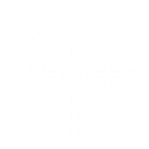 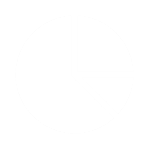 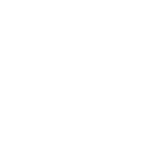 -يجوز أن يتضمن عقد الاستصناع شرطا جزائيا على الصانع عند تأخير المصنوع
-لا يجوز الشرط الجزائي بالنسبة للمستصنع إذا تأخر في أداء الثمن
-لا يجوز بيع المصنوع قبل تسلمه,
-يجوز إنشاء عقد استصناع آخر على شيء موصوف في الذمة مماثل ,
مجانا
تسليم المصنوع والتصرف فيه
تاريخ إصدار المعيار:صدر هذا المعيار بتاريخ 23 ماي 2001